ПЕРВЫЙ МОДУЛЬ
02.09.2024 - 08.09.2024
Группа № 3
«Золотая рыбка»
День Знаний;
«Здравствуй, детский сад!»
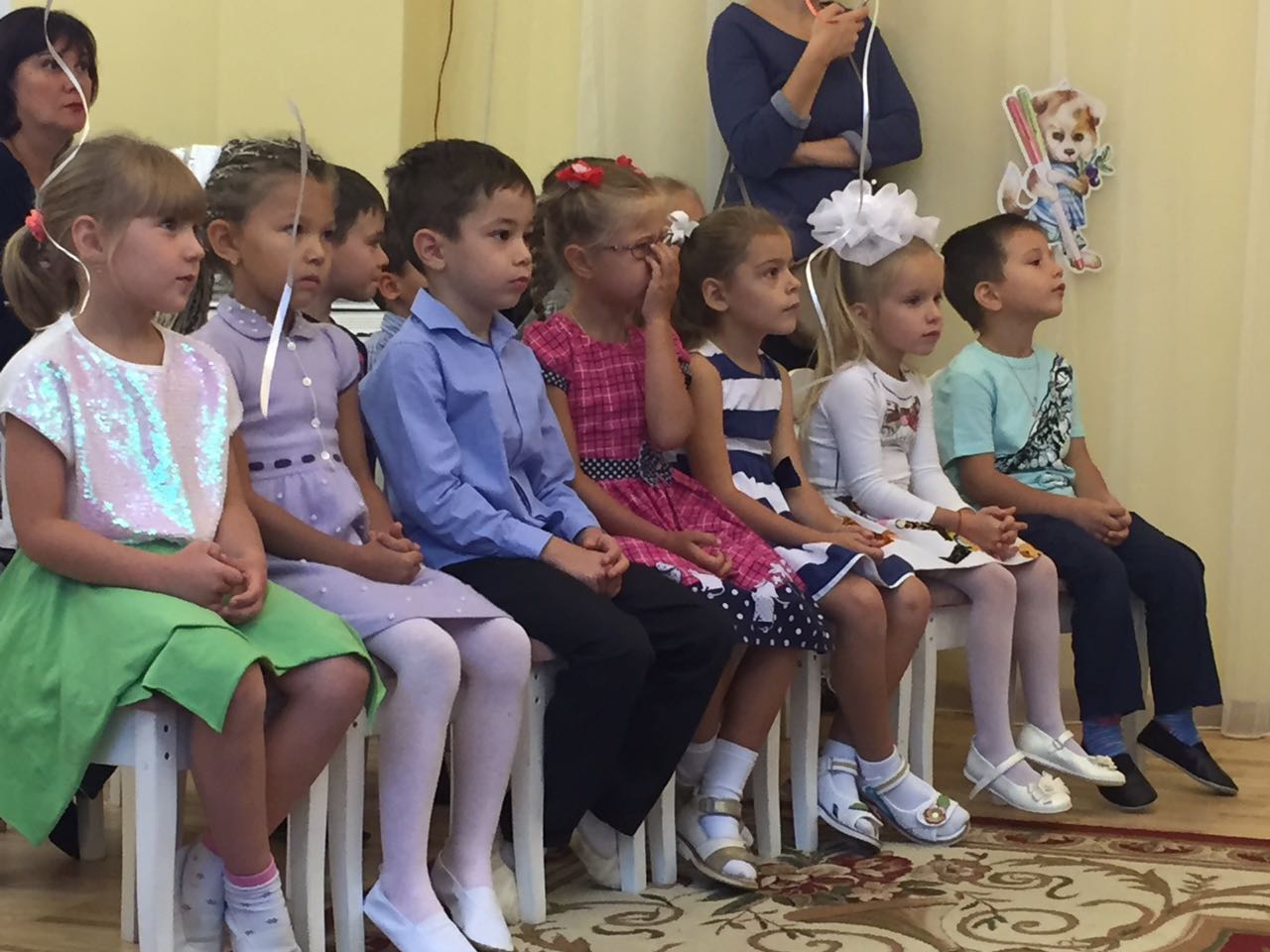 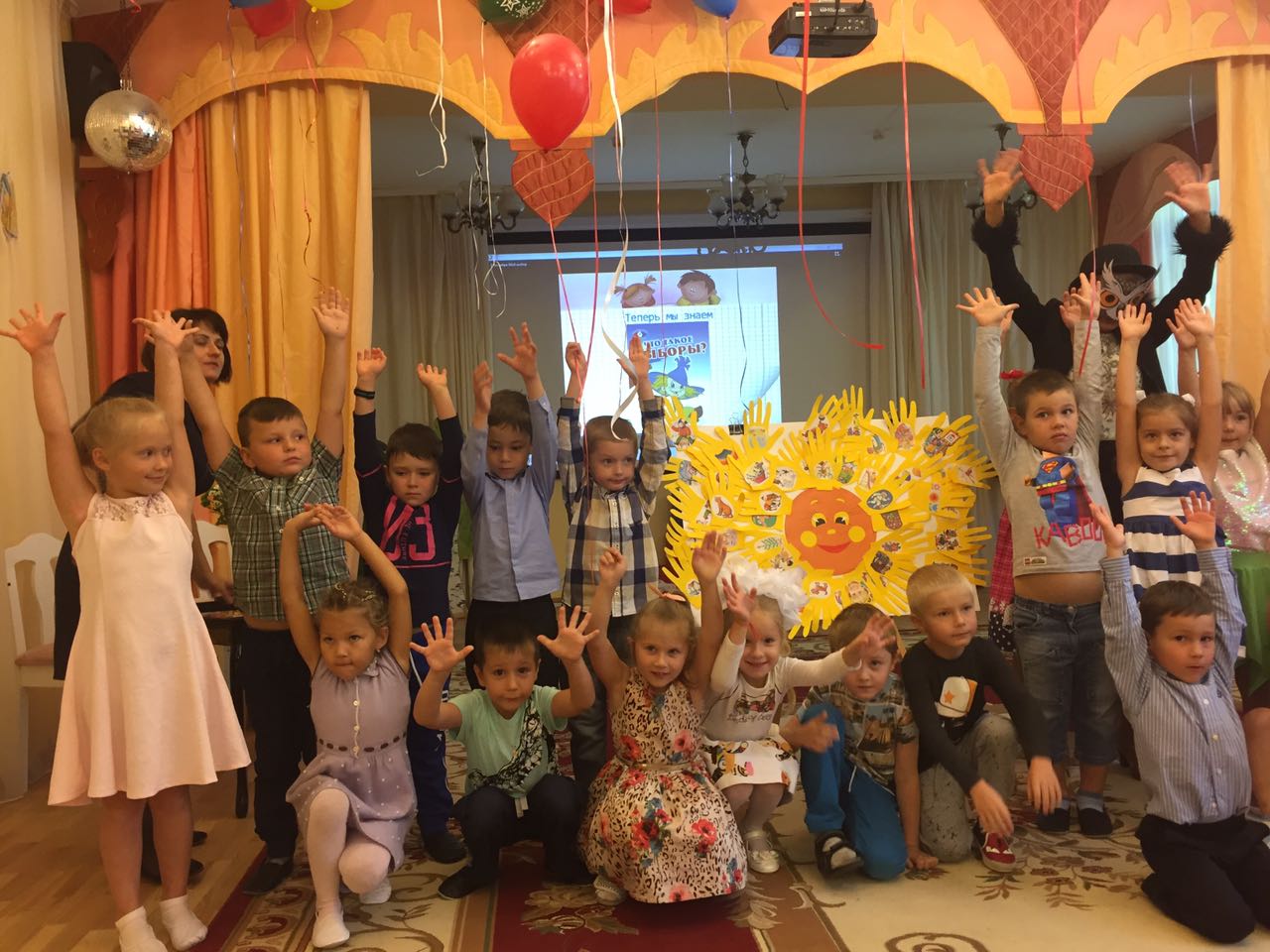 Краткий комментарий
Цель: формирование положительного настроя к детскому саду после летнего отдыха.Воспитатели: Чачина А.В., Курмашова О.В.
09.09.2024 - 15.09.2024
Группа № 3
«Золотая рыбка»
Мир без опасностей
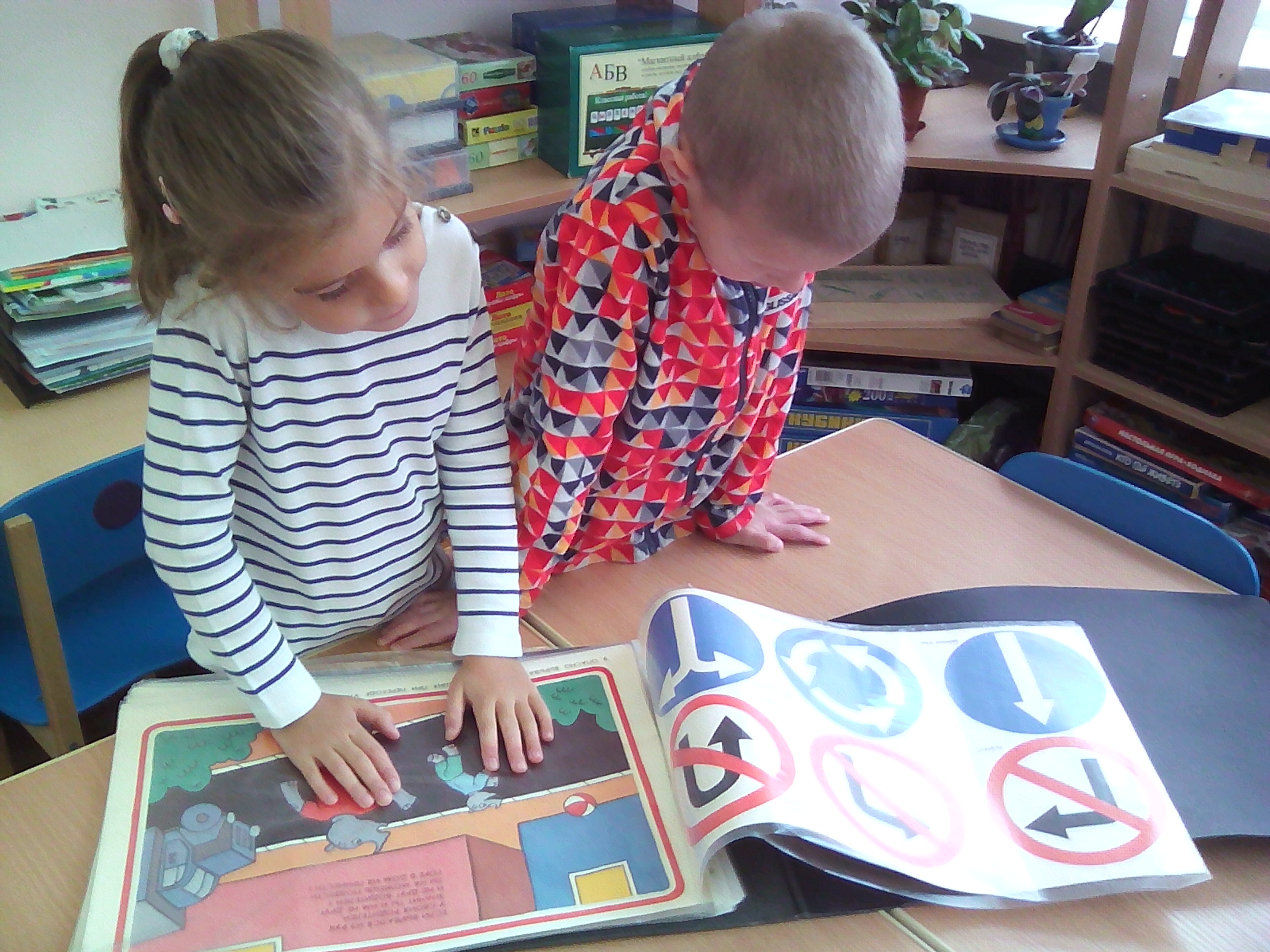 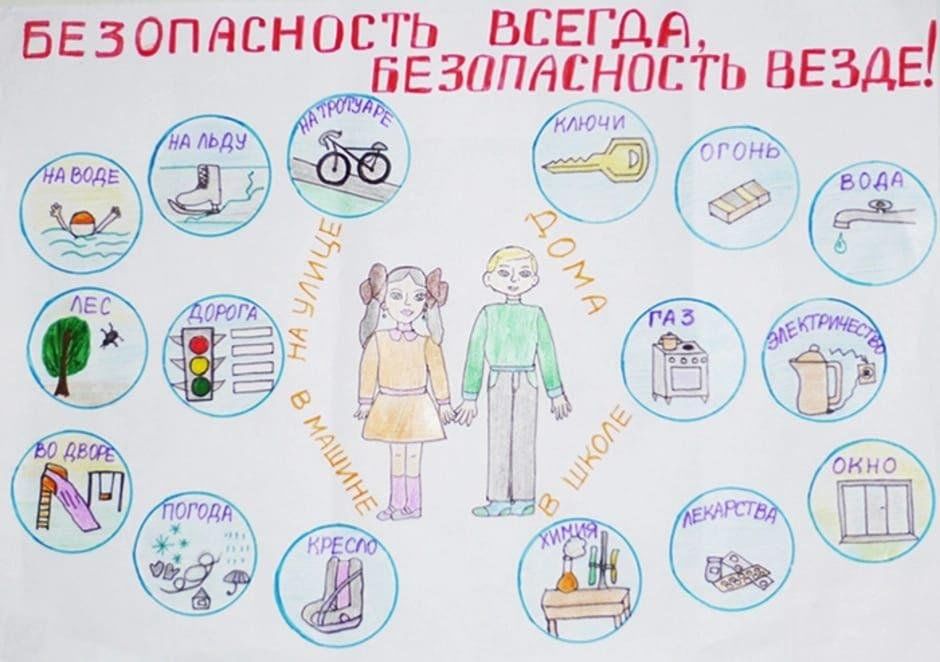 Краткий комментарий
Краткий комментарий
Цель: Предложить детям хорошо запомнить основные предметы, опасные для жизни и здоровья, помочь им самостоятельно сделать выводы о последствиях неосторожного обращения с такими предметами.Воспитатели: Чачина А.В., Курмашова О.В.
Спортивная карусель
16.09.2024 - 22.09.2024
Группа № 3
«Золотая рыбка»
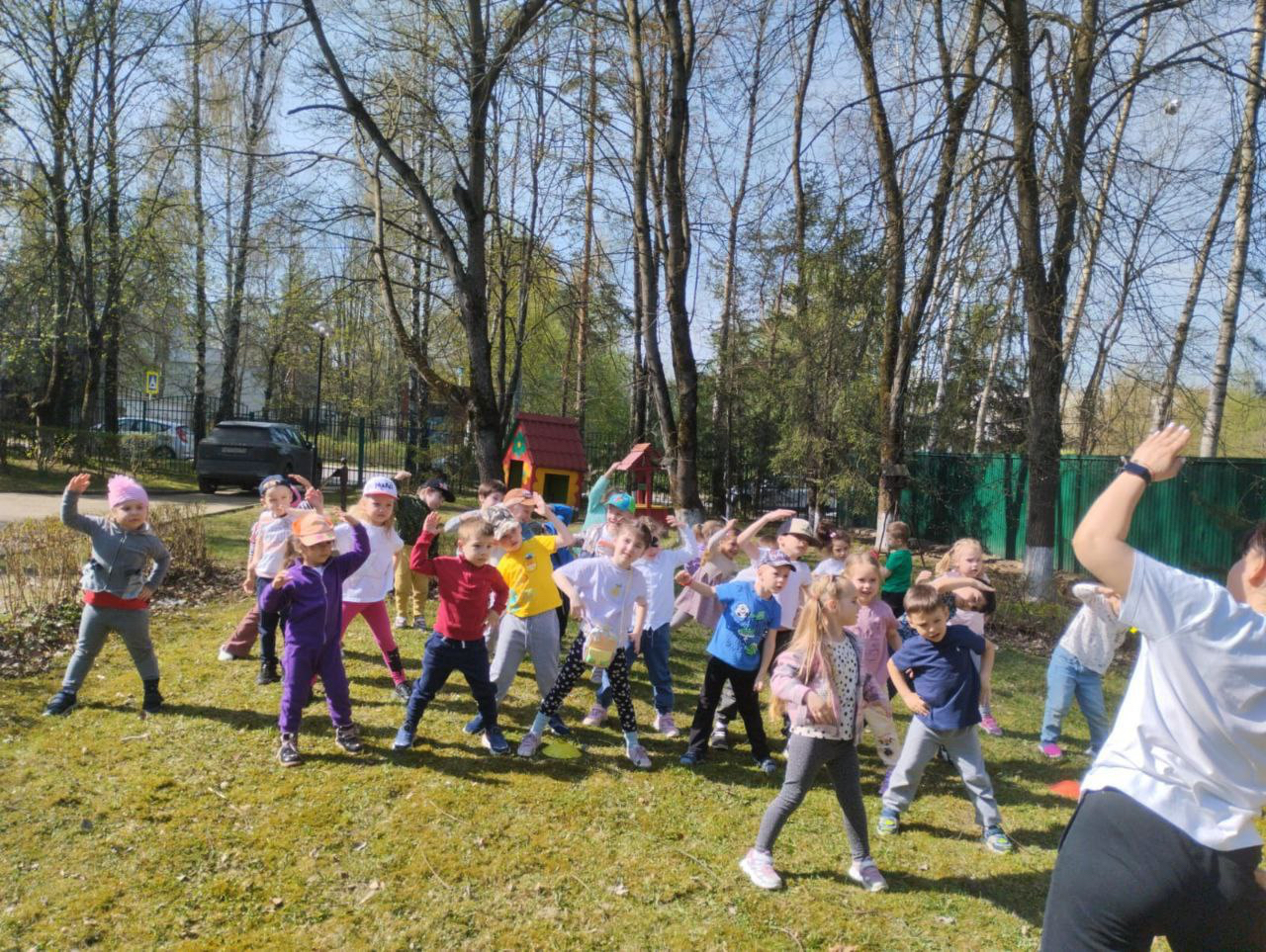 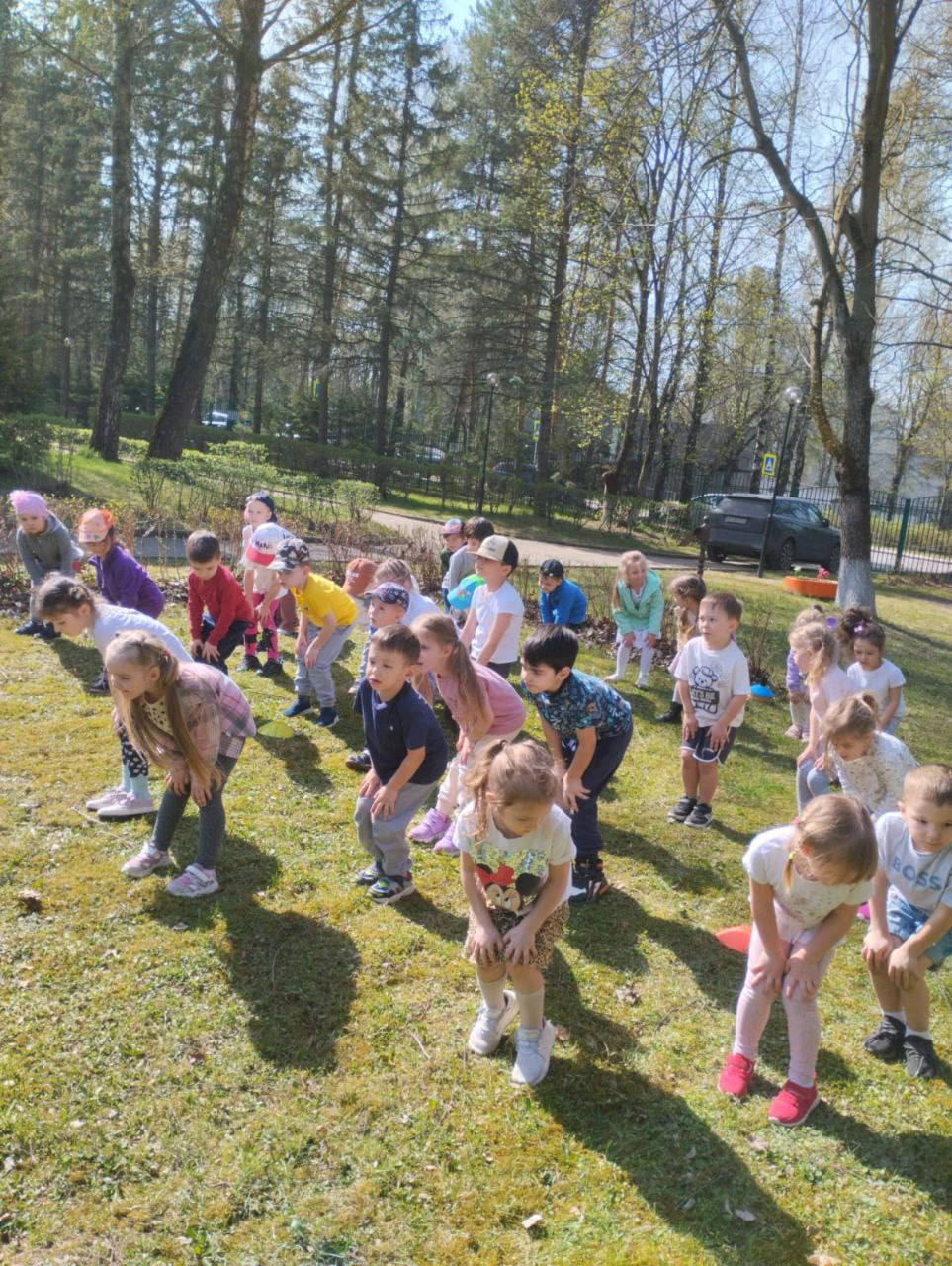 Краткий комментарий
Краткий комментарий
Цель: закреплять культурно-гигиенические навыки у детей, приобщать детей к занятиям физкультурой и спортом, к здоровому образу жизни.Воспитатели: Чачина А.В., Курмашова О.В.
23.09.2024 - 29.09.2024
Группа № 3
«Золотая рыбка»
Увлекательная  математика
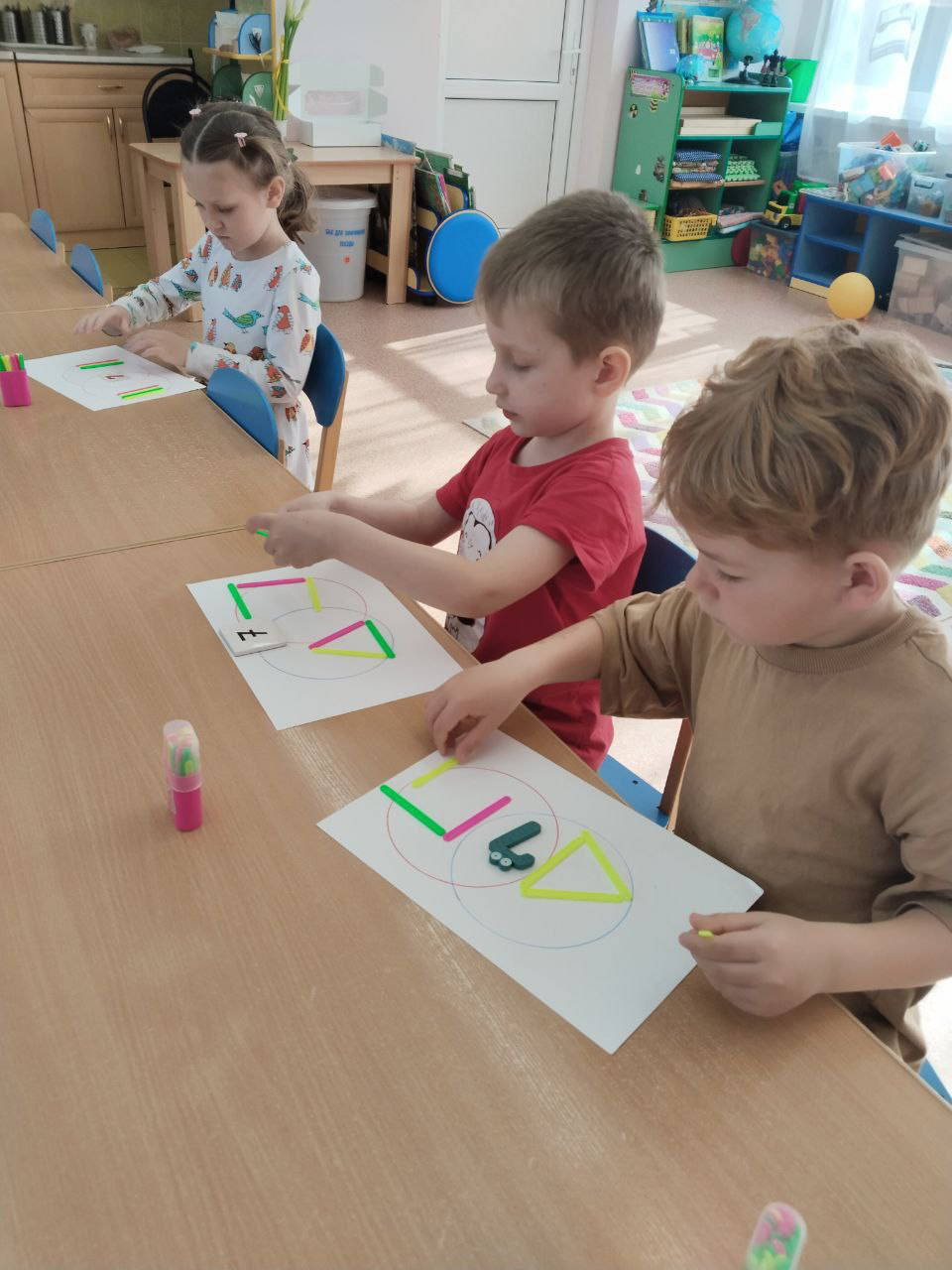 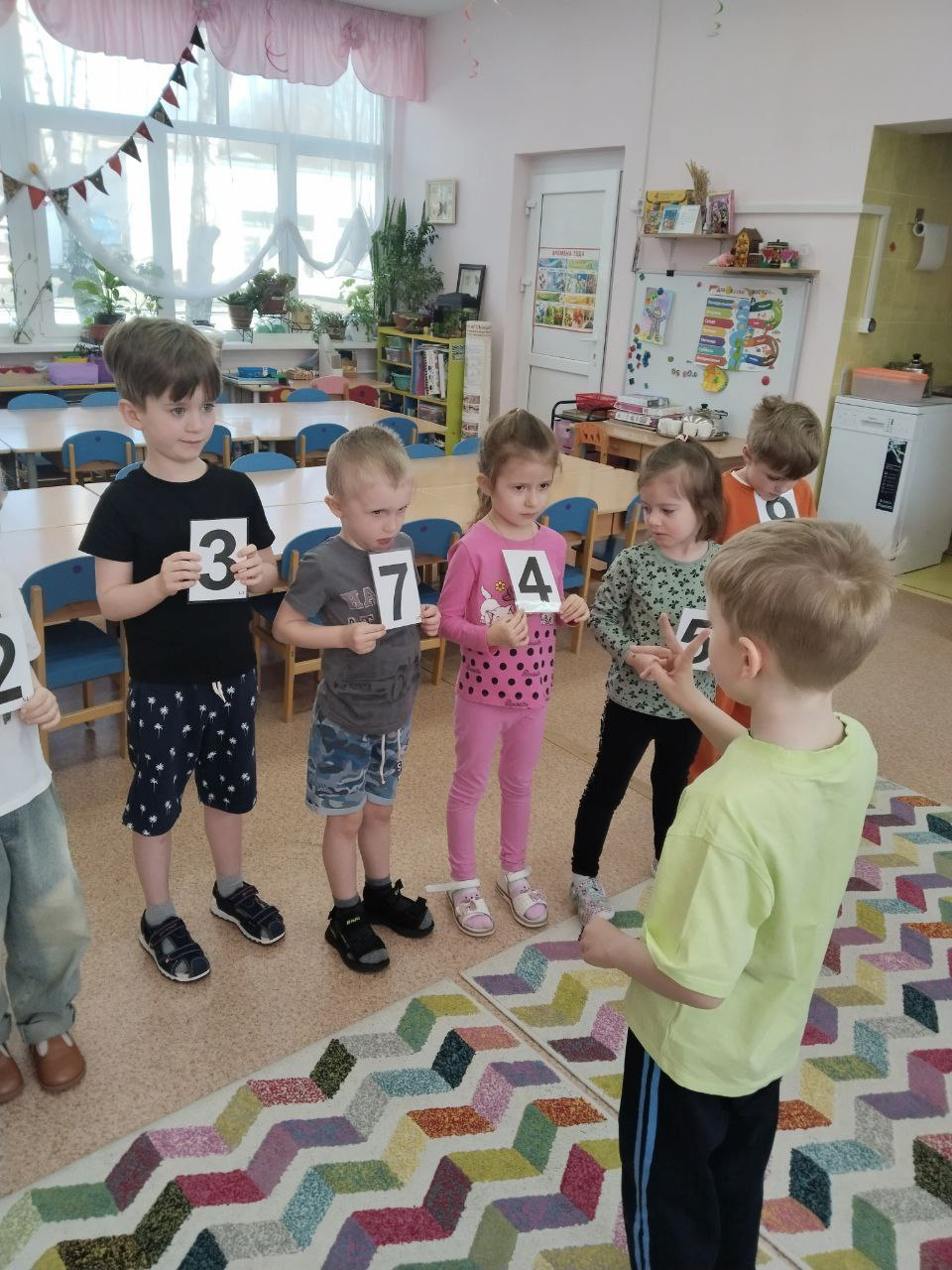 Краткий комментарий
Краткий комментарий
Цель: формировать математические представления у детей дошкольного возрастаВоспитатели: Чачина А.В., Курмашова О.В.
Ступеньки к  школе
30.09.2024 - 06.10.2024
Группа № 3
«Золотая рыбка»
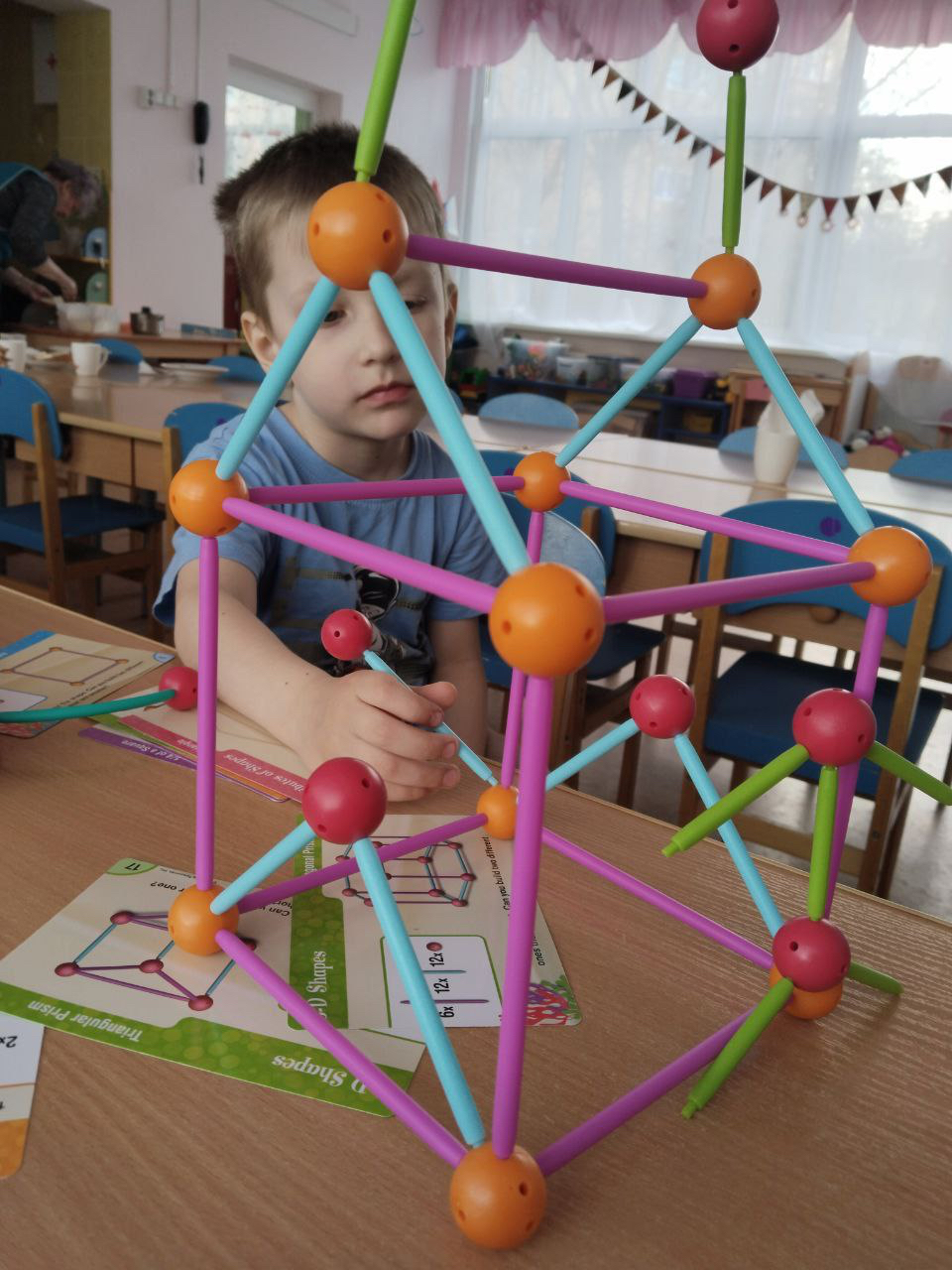 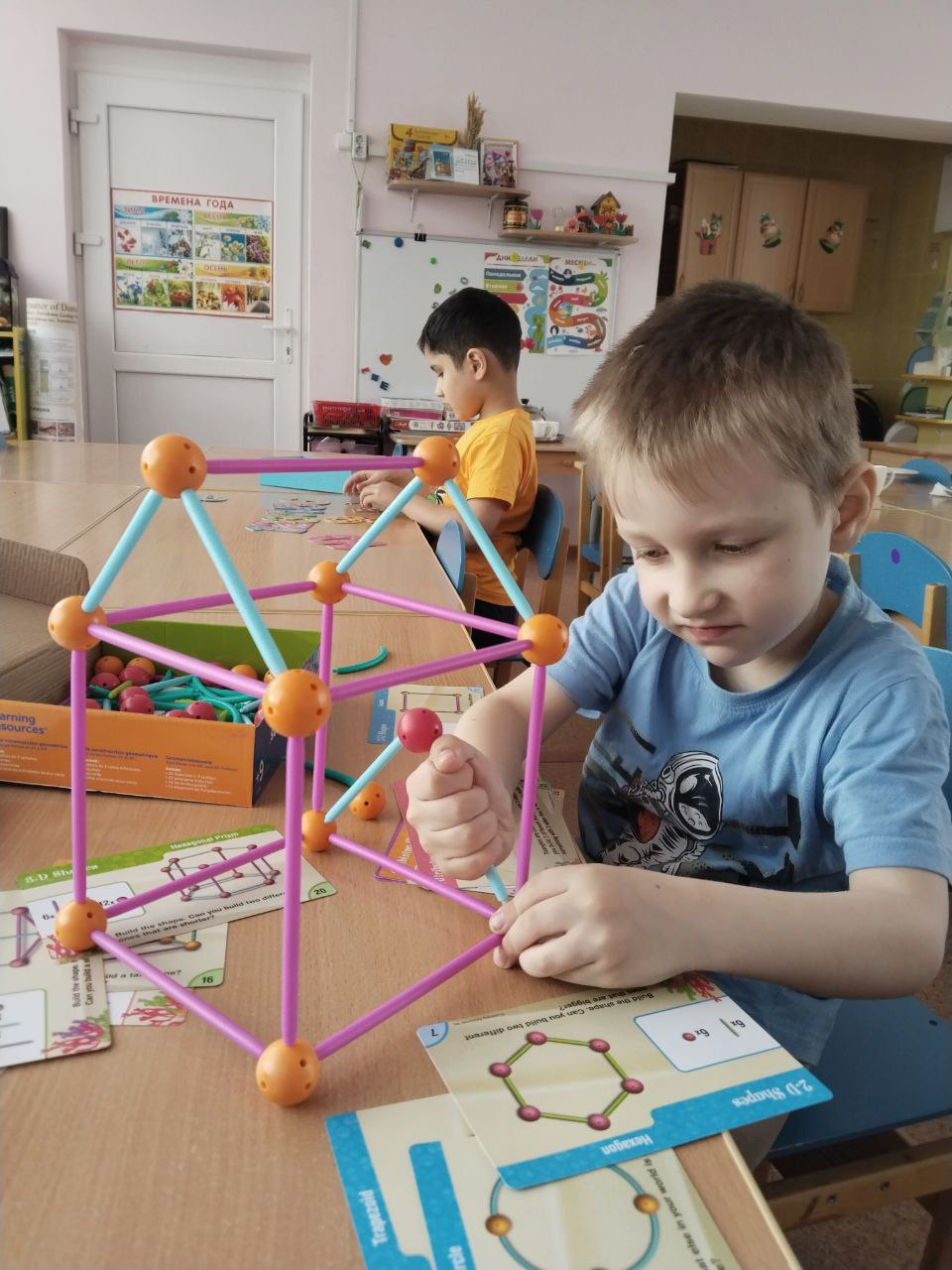 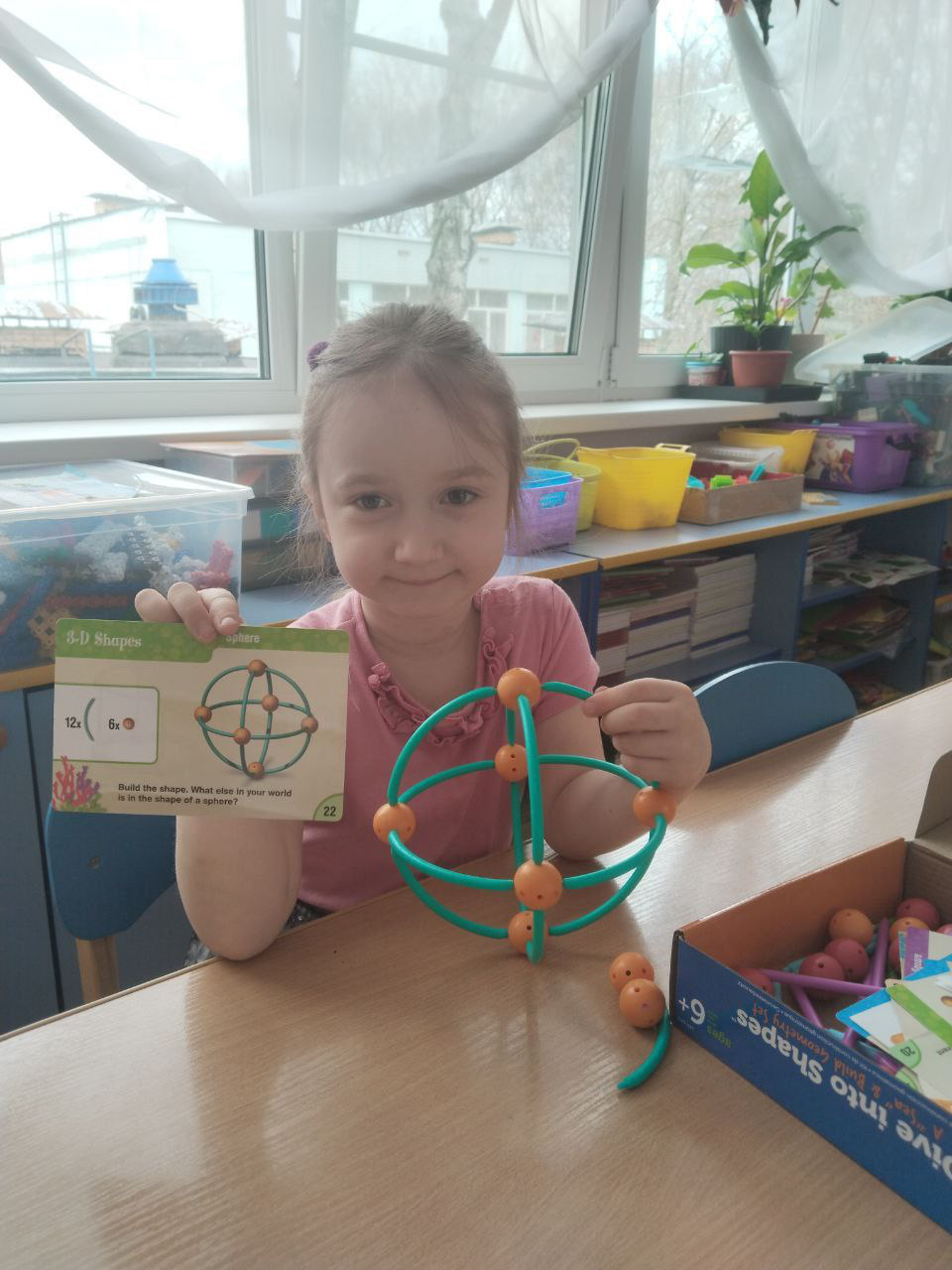 Краткий комментарий
Краткий комментарий
Цель: Развивать интерес к решению проблемных задач..Воспитатели: Чачина А.В., Курмашова О.В.
Каникулярная неделя: находки вашего ДО 
(Творческая  Лаборатория)
07.10.2024 -13.10.2024
Группа № 3
«Золотая рыбка»
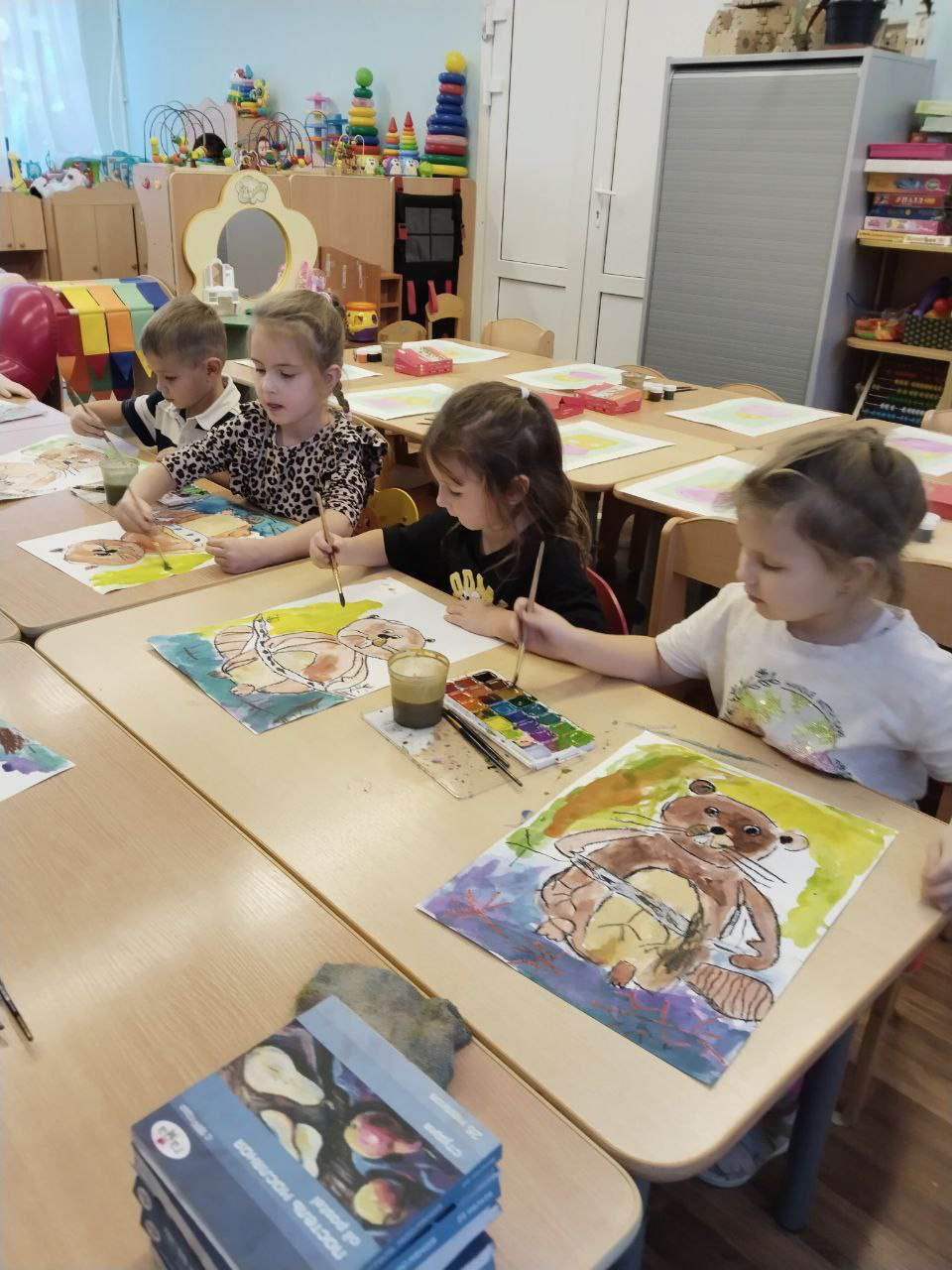 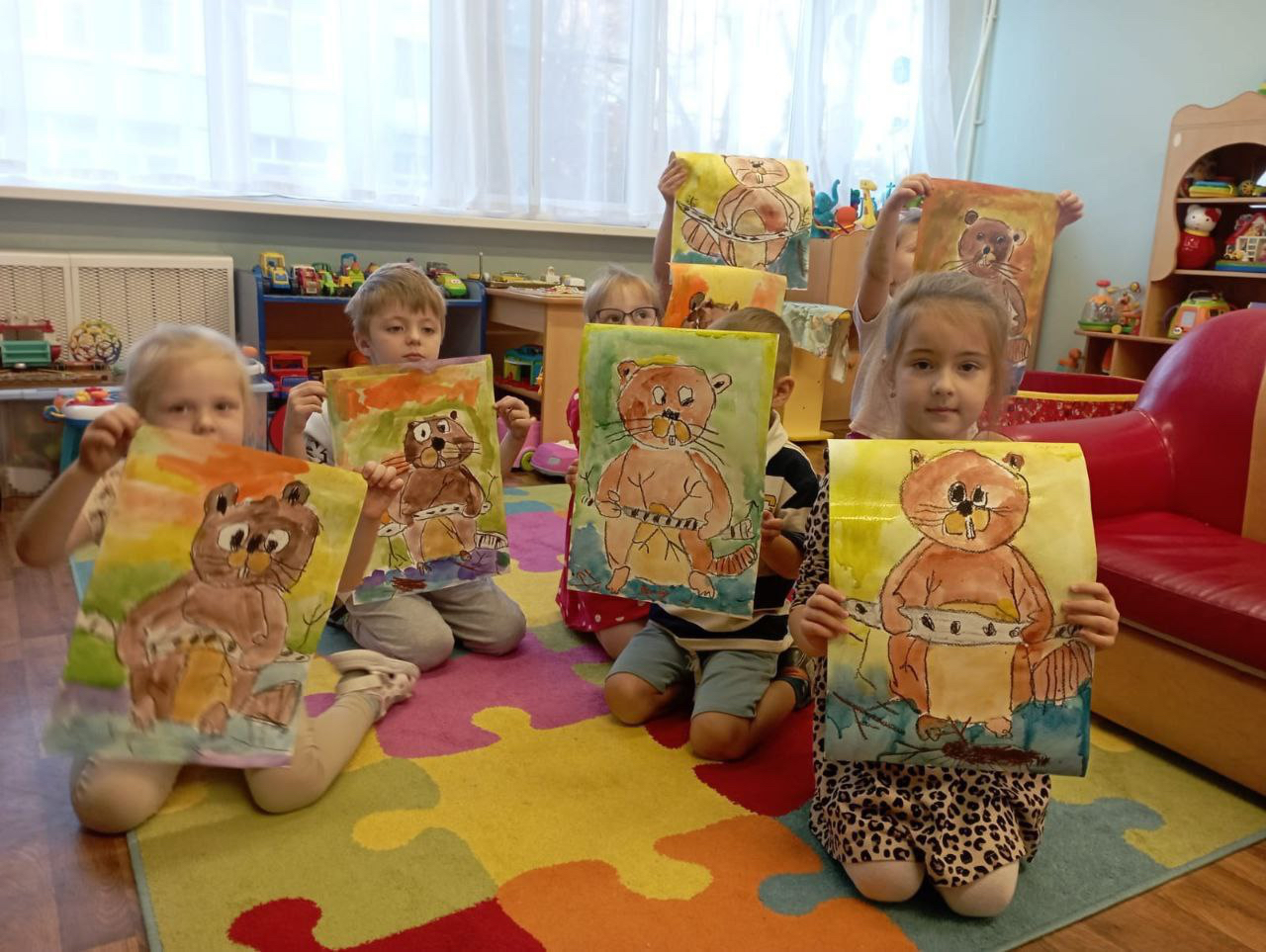 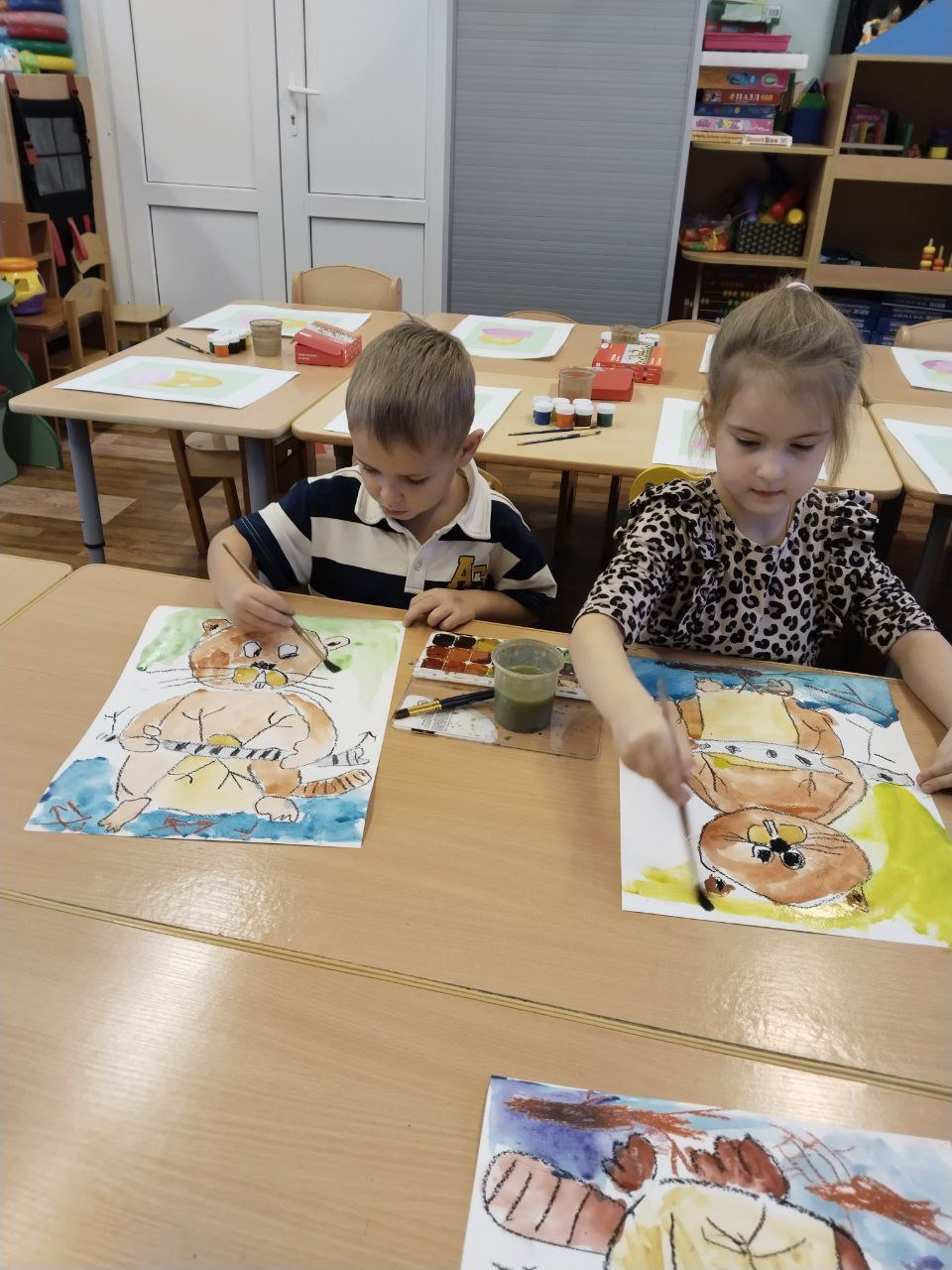 Краткий комментарий
Краткий комментарий
Цель: закреплять умение работать акварельными красками.
Воспитатели: Чачина А.В., Курмашова О.В.